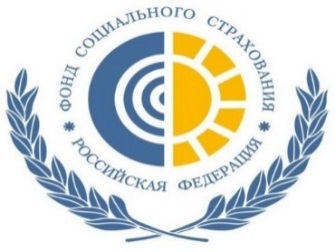 Размеры пособий на территории Кемеровской области 
с учетом районного коэффициента на 01.02.2021
Предельный размер среднего дневного заработка – 2 434,25 руб.
Минимальный размер среднего дневного заработка – 546,73 руб.
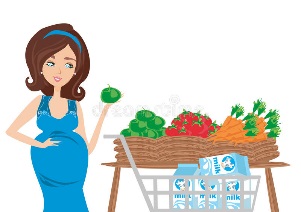 Пособие по беременности и родам (140 дней): 
Максимальный размер пособия – 340 795,00 руб.
Минимальный размер пособия – 76 542,20 руб.
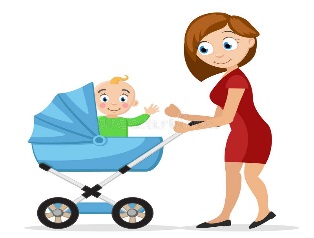 Единовременное пособие при постановке на учет в ранние сроки беременности – 920,70 руб.
Единовременное пособие при рождении ребенка – 24 552,22 руб.
Ежемесячное пособие по уходу за ребенком:
Максимально возможный размер пособия по уходу за ребенком – 29 600,48 руб.
Минимальный размер пособия по уходу ребенком – 9 207,71 руб.
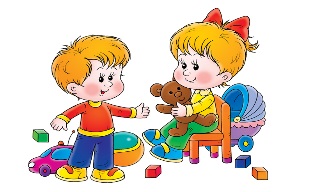 Минимальный размер оплаты труда (МРОТ) – 12 792,00 руб.
Социальное пособие на погребение – 8 352,47 руб.